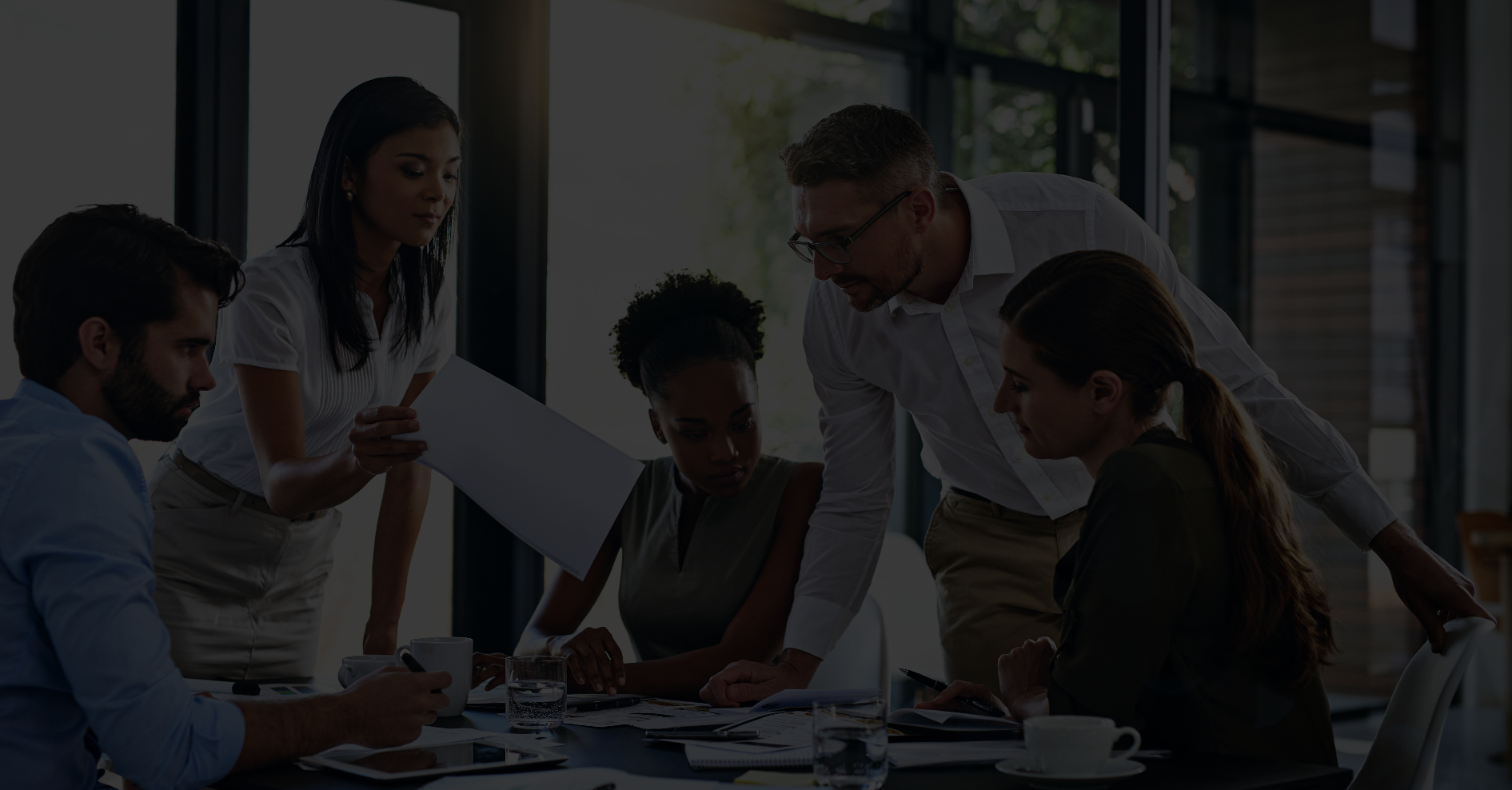 PLANIFICACIÓN ESPECÍFICA
PLANIFICACIÓN ESPECÍFICA
La planificación específica tiene como propósito principal evaluar el control interno, evaluar y calificar los riesgos de la auditoría y seleccionar los procedimientos de auditoría a ser aplicados a cada componente en la fase de ejecución, mediante los programas respectivos.
DIFERENCIAS PLANIFICACIÓN ESPECÍFICAPLANIFICACIÓN PRELIMINAR
En la planificación preliminar se evalúa a la entidad, como un todo. En cambio, en la planificación específica se trabaja con cada componente en particular.
PLANIFICACIÓN ESPECÍFICA
Uno de los factores claves del enfoque moderno de auditoría, además de los mencionados en la planificación preliminar, está en concentrar los esfuerzos de auditoría en las áreas de mayor riesgo y en particular en las denominadas afirmaciones
PLANIFICACIÓN ESPECÍFICA
Las técnicas de mayor aplicación son la entrevista, la observación, la revisión selectiva, el rastreo de operaciones, la comparación y el análisis. La responsabilidad por la ejecución de la planificación específica está concentrada en el supervisor y jefe de equipo.
PLANIFICACIÓN ESPECÍFICAELEMENTOS
El programa de auditoría para la planificación específica incluye los siguientes elementos generales: 
Consideración del objetivo general de la auditoría y del reporte de planificación preliminar; 
Recopilación de información adicional por instrucciones de la planificación preliminar; 
Evaluación de control interno; 
Calificación del riesgo de auditoría; 
Enfoque de la Auditoría y selección de la naturaleza y extensión de los procedimientos de auditoría.
Productos de la planificación específica
a.      PARA USO DEL EQUIPO DE AUDITORÍA. 
a.1 ) Informe de la planificación específica: Será aprobado por el Director de la unidad de auditoría y contendrá los siguientes puntos: 
Referencias de la planificación preliminar
Objetivos específicos por áreas o componentes. 
Resumen de los resultados de la evaluación de control interno. 
Matriz de evaluación y calificación del riesgo de auditoría. 
Plan de muestreo de la auditoría. · Programas detallados de la auditoría. · Recursos humanos necesarios 
Distribución de trabajo y tiempos estimados para concluir auditoría. 
Recursos financieros
Productos de la planificación específica
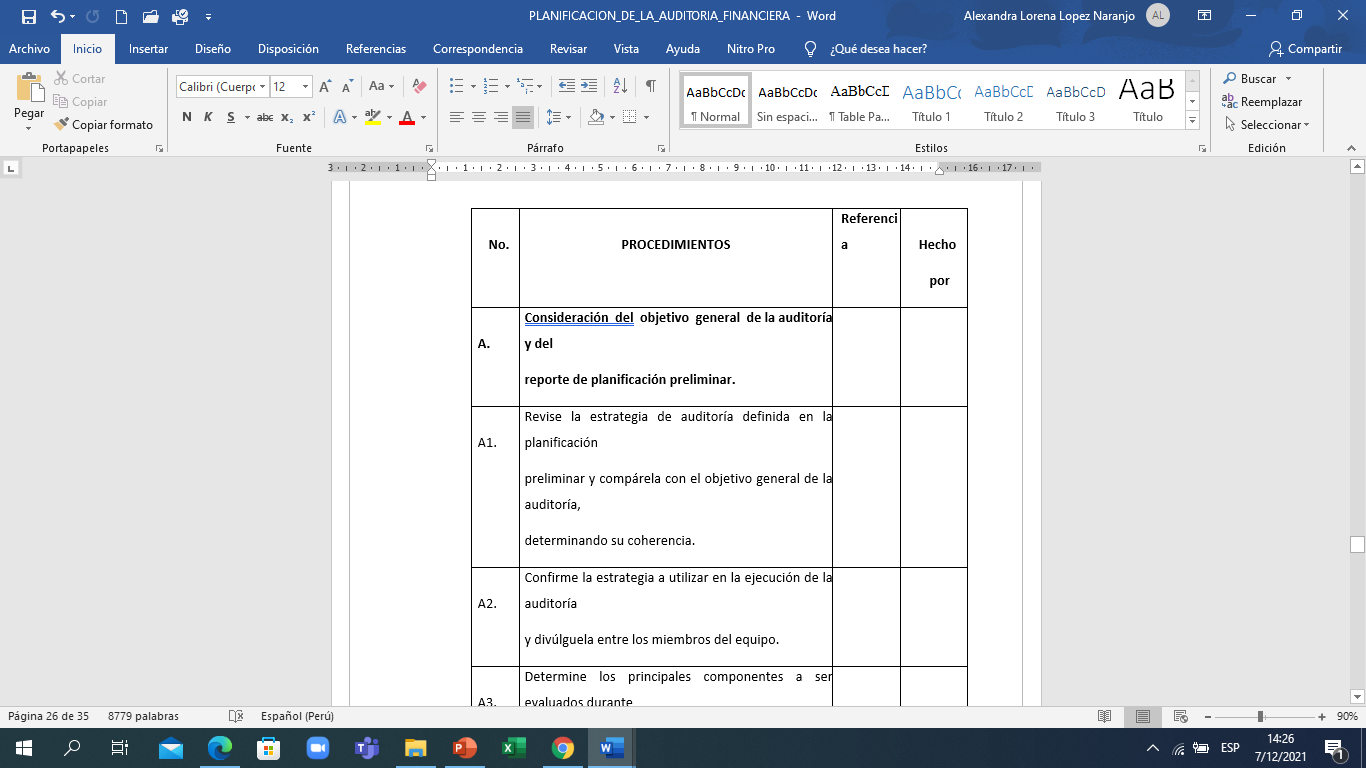 Productos de la planificación específica
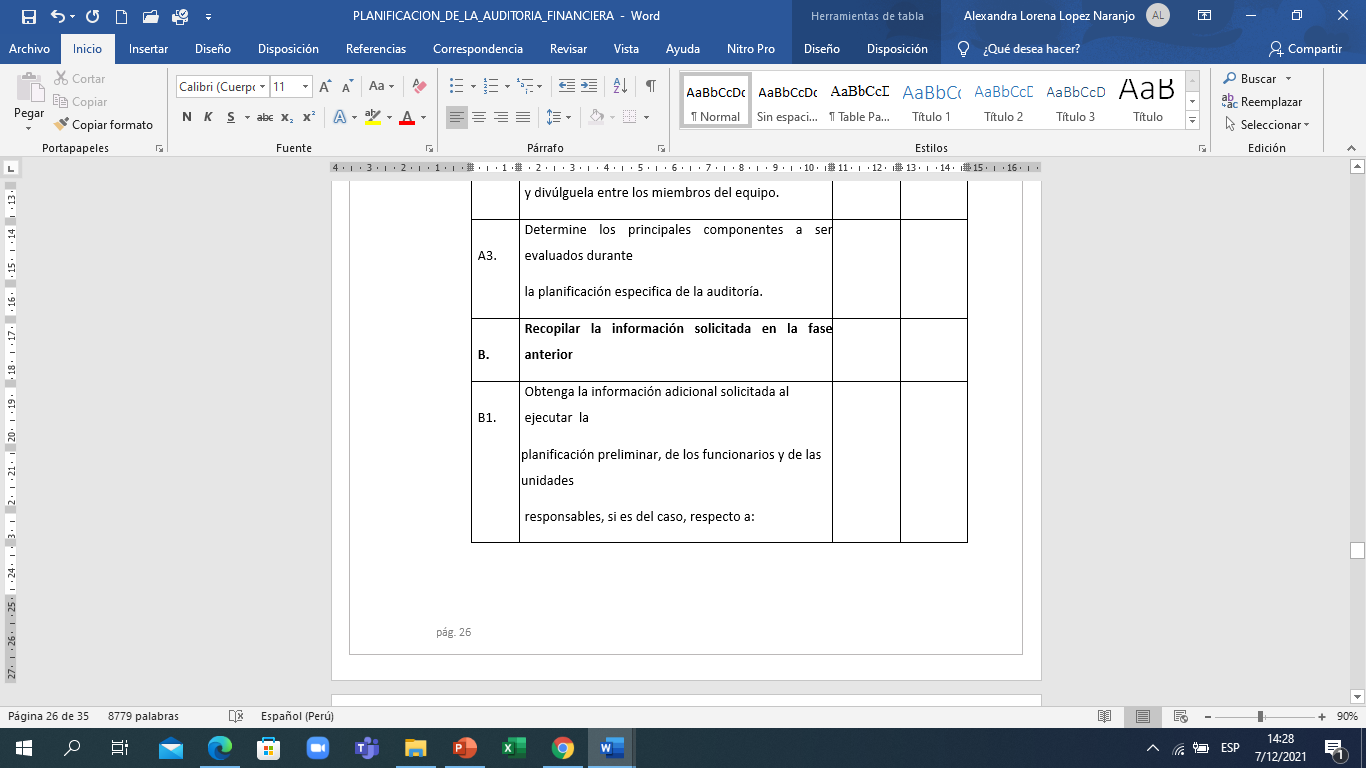 Productos de la planificación específica
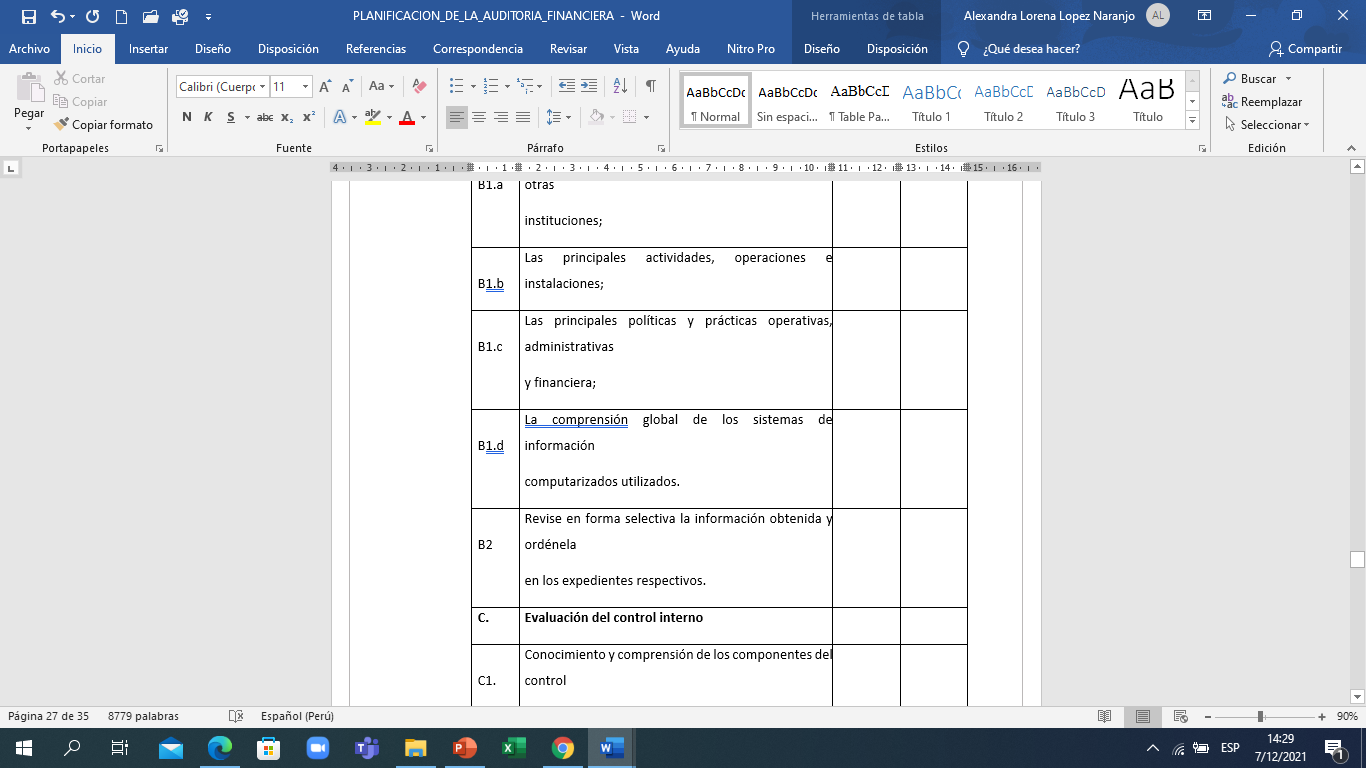 Productos de la planificación específica
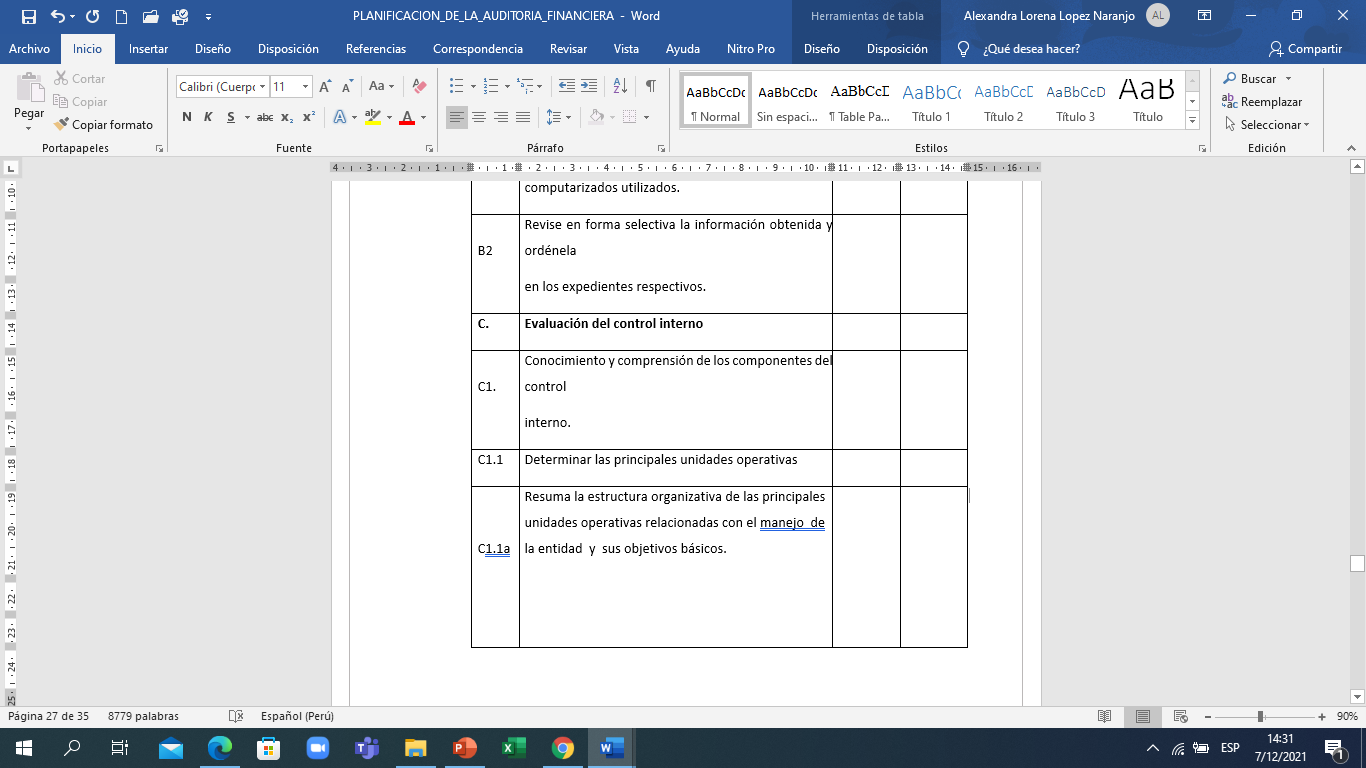 Productos de la planificación específica
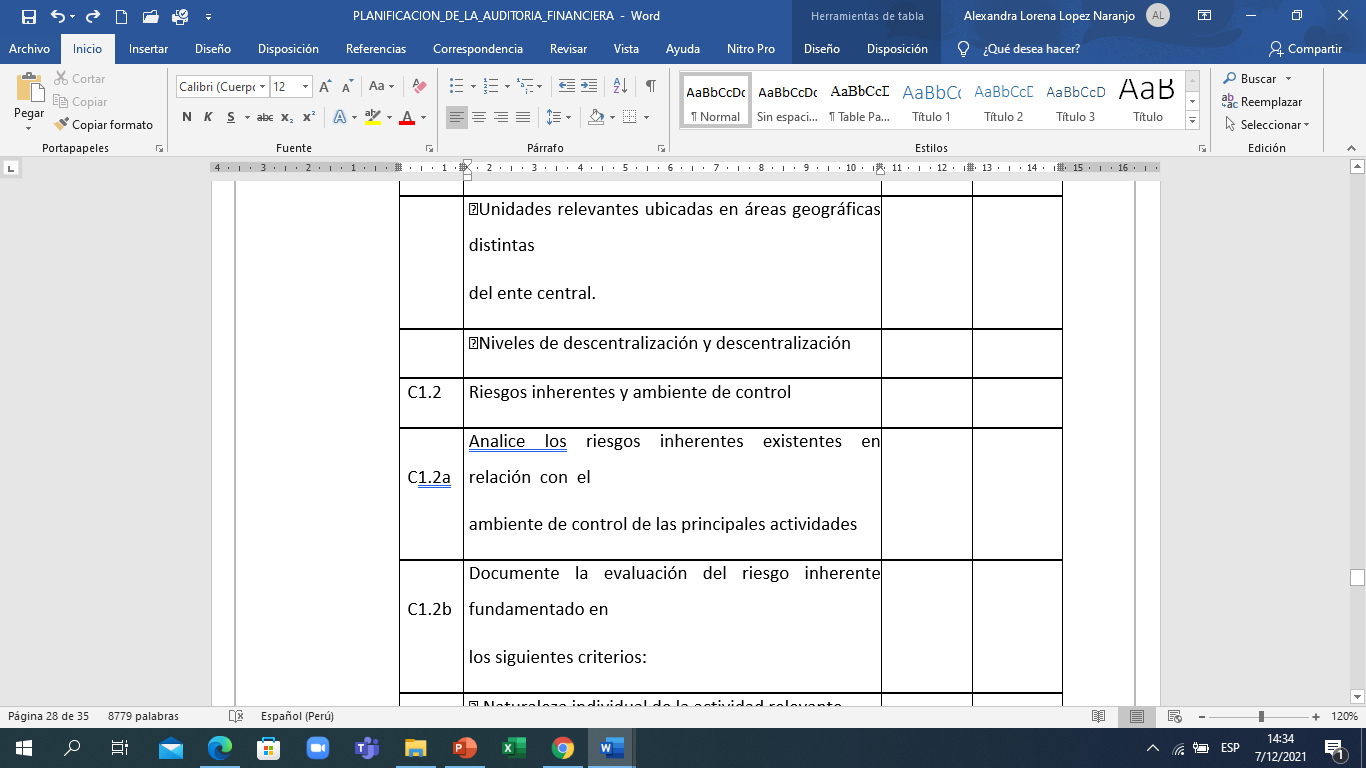 Productos de la planificación específica
B) Papeles de trabajo de la planificación específica. 
b.1) Para uso de la entidad auditada. 
Informe sobre la evaluación del control interno, a emitirse durante la ejecución de la auditoría, firmado por el Director de Auditoría
Desarrollo de la planificación específica
La planificación específica se ejecutará mediante la aplicación del programa general de auditoría que contendrá: propósito, muestras a examinar, procedimientos de auditoría relacionados con la evaluación de control interno y los componentes identificados en el reporte de planificación preliminar.
Desarrollo de la planificación específica
Los pasos a ejecutarse en la planificación específica, son:
Considerar el objetivo de la auditoría y el reporte de la planificación preliminar

La planificación específica permite determinar si:

Los componentes son de alto riesgo o muy significativos para la auditoría en su conjunto.
Los componentes han sido afectados por cambios significativos en los sistemas de información, contable y de control.
Las modificaciones del plan son convenientes para la eficiencia de la auditoría.
Desarrollo de la planificación específica
Los pasos a ejecutarse en la planificación específica, son:

b) Recopilar la información solicitada en la planificación preliminar.
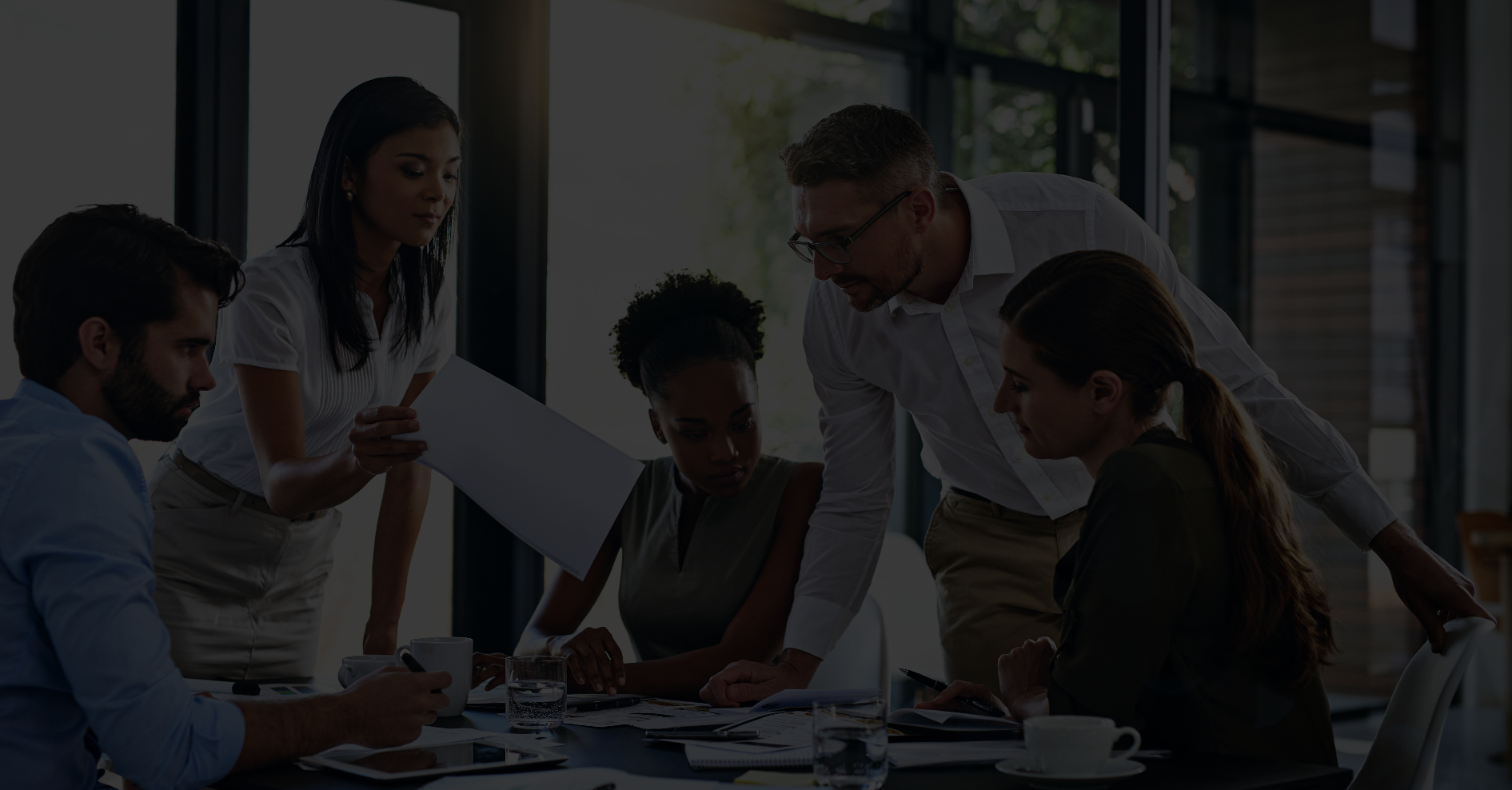 Gracias
alguien@example.com